29-04-2024
1039 is a bit cleaner now
I have added labels to a lot of the boxes that are on the shelves
We have a lot of parts from GADGET I that I am not sure if we still need, we could consider a nicer way to store these
We should still remove one of the tables from 1039 before we bring in the HPGe to create more space
Either table will be a bit tricky to remove
Dirty/Clean Power Sources
The power to our NIM crates, AsAd boards, and oscilloscope are now on clean power
Everything else is on dirty power: scroll pump, computers (including the Mac minis), CoBos
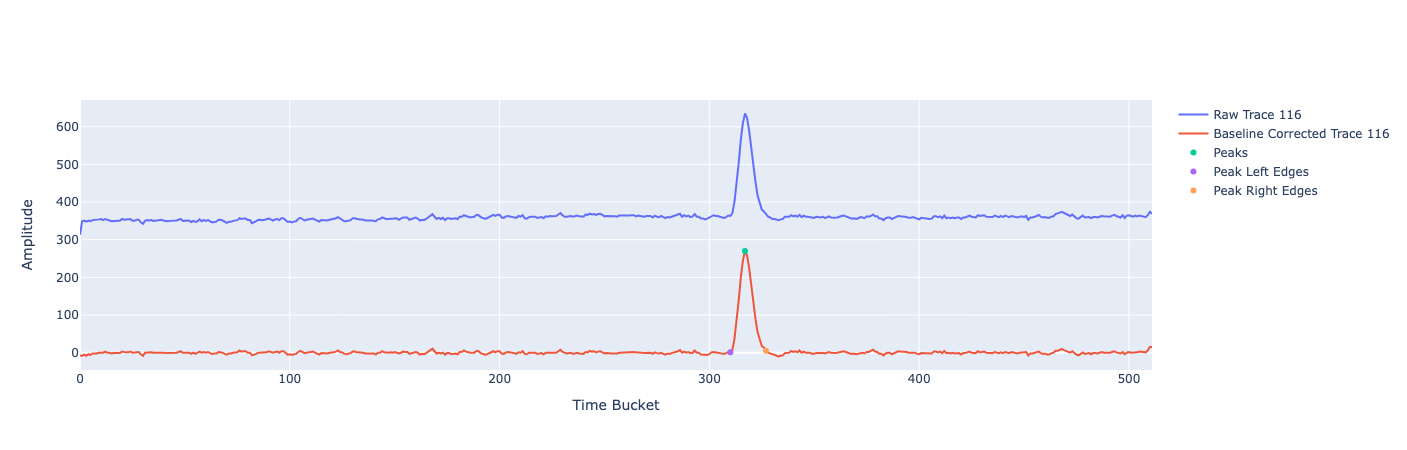 ATTPC Pads
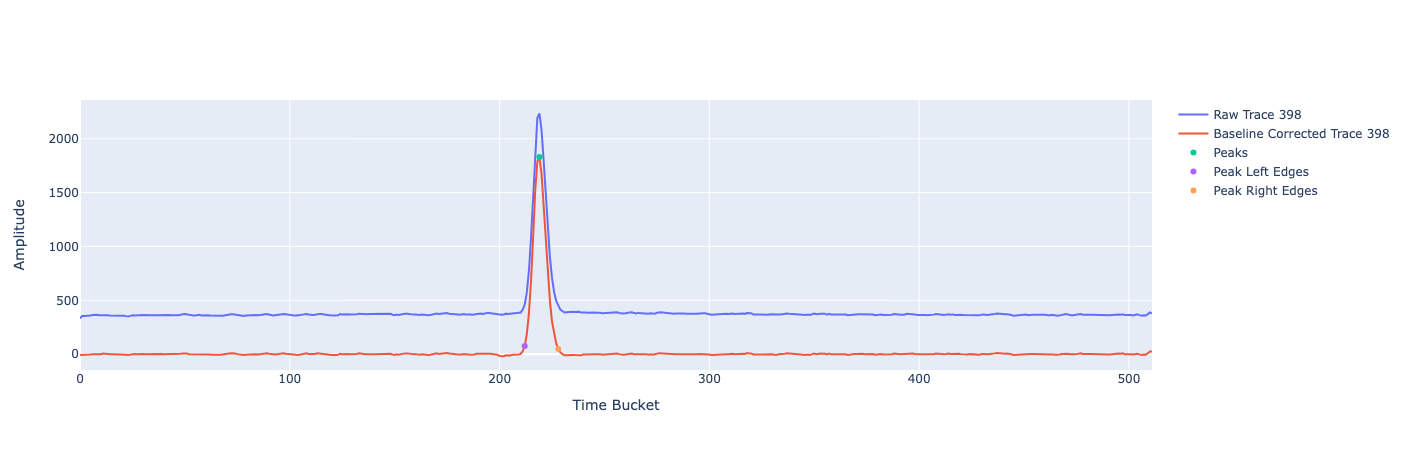 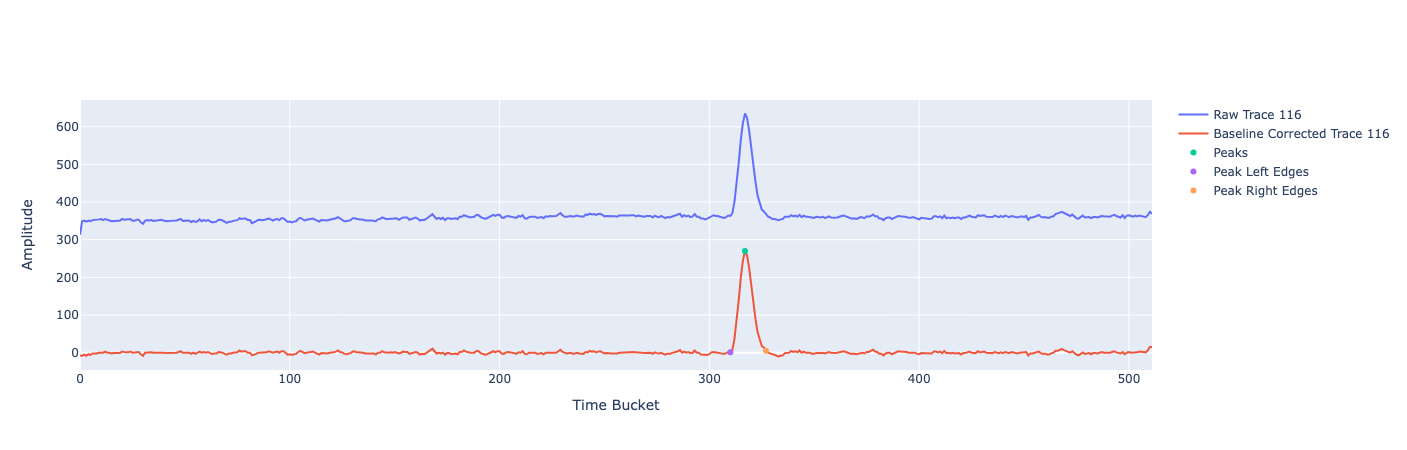 ATTPC Pads
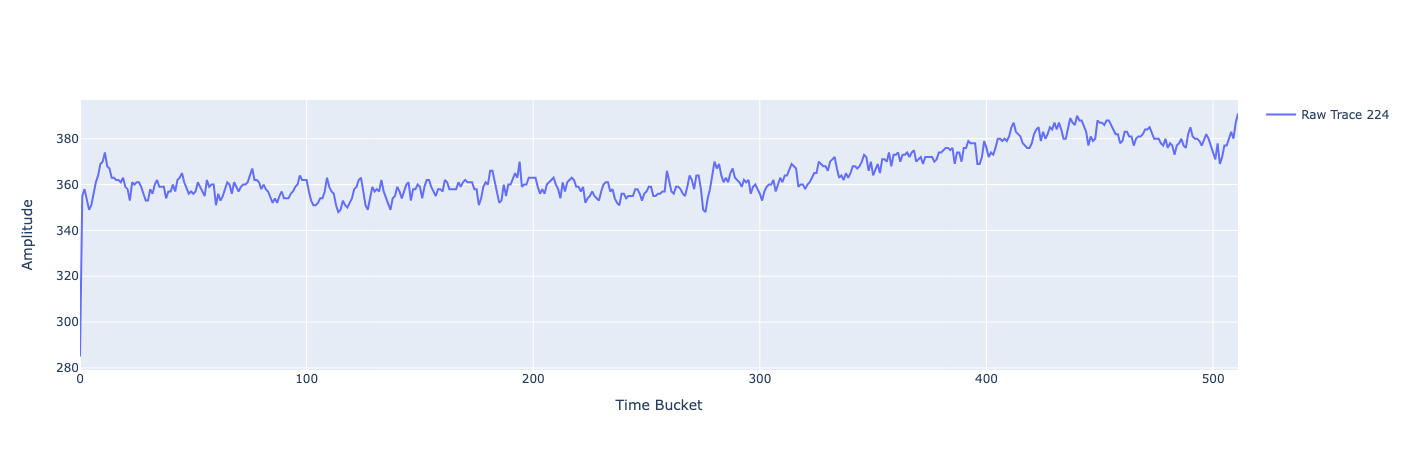 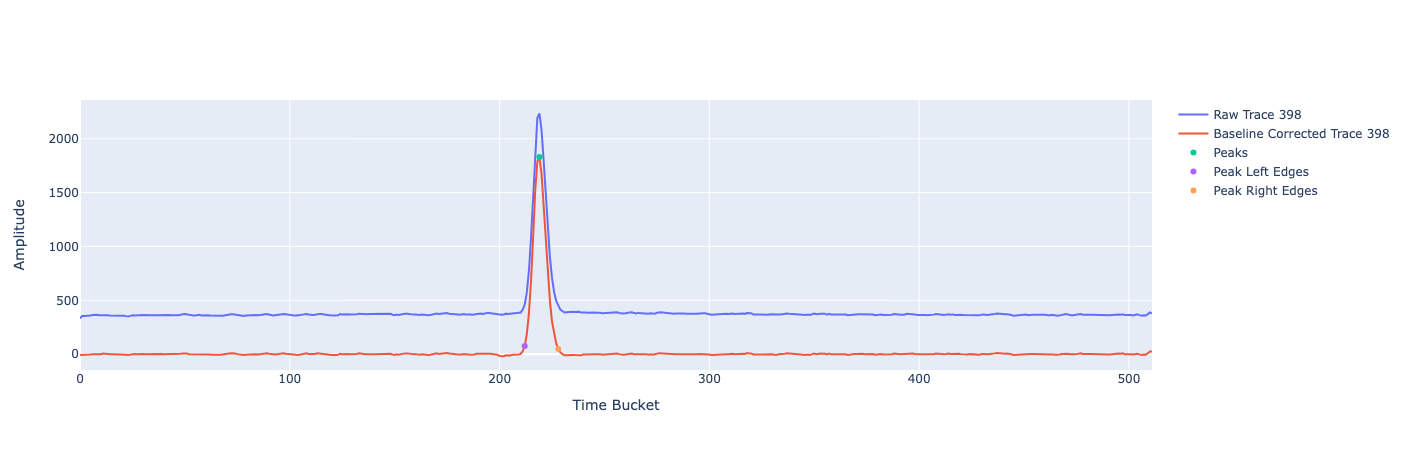 ATTPC does not use wires to ground their AsAd boards
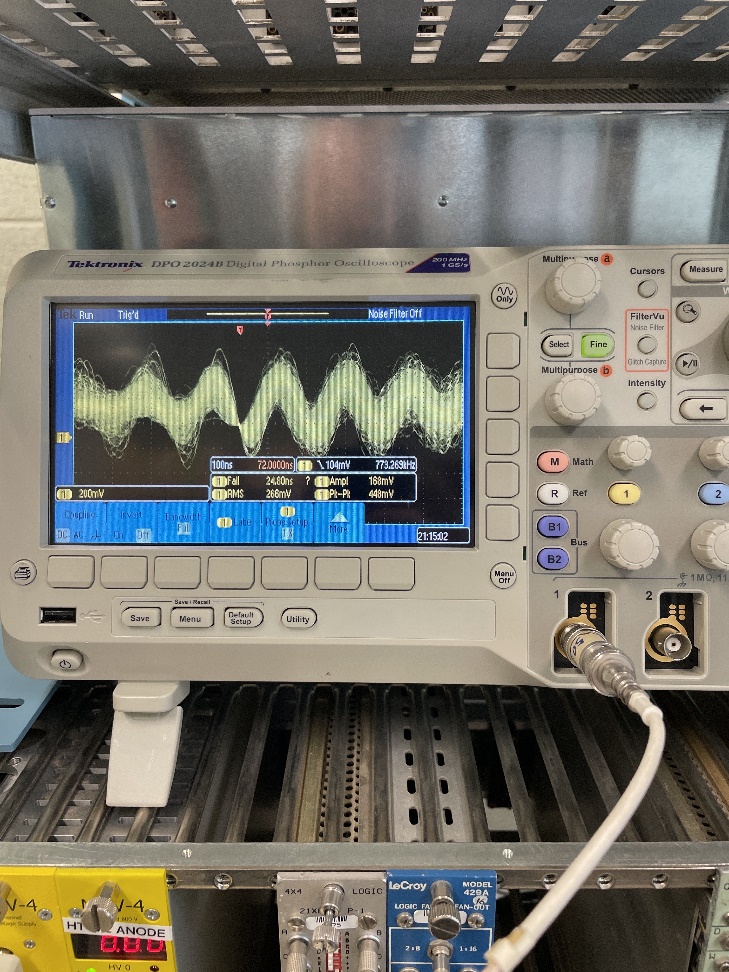 Greatly reduced noise when we use lower impedance grounding wires from the AsAd boards to the support plate/detector
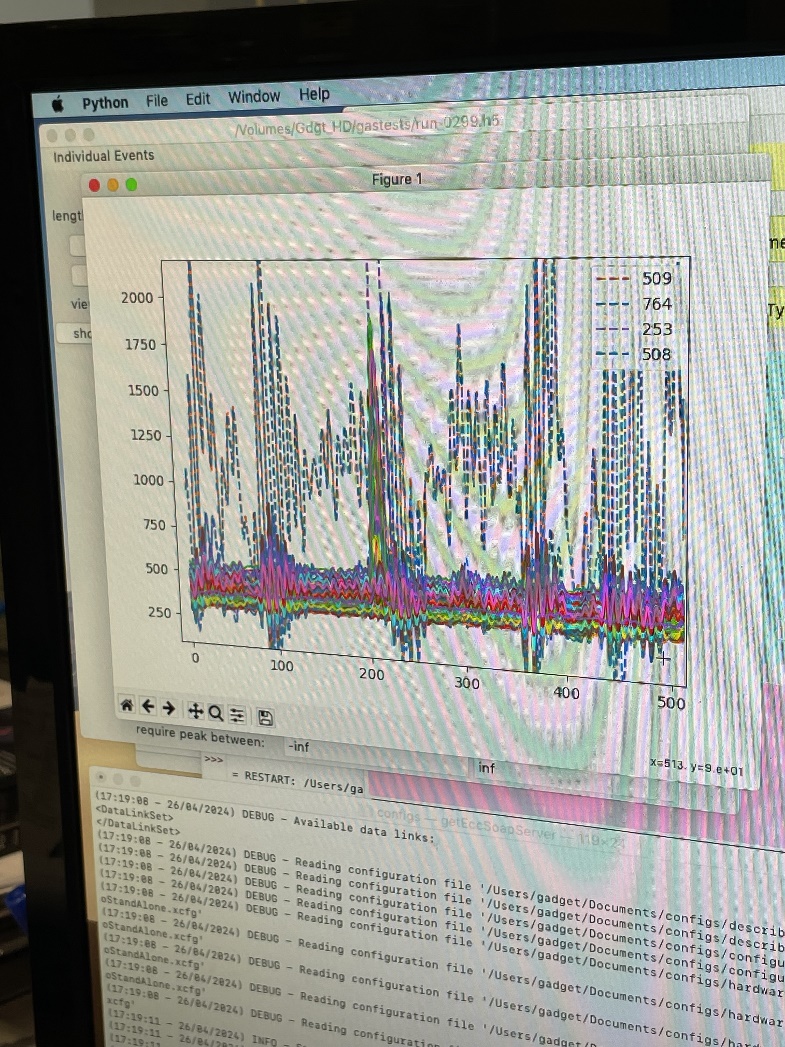 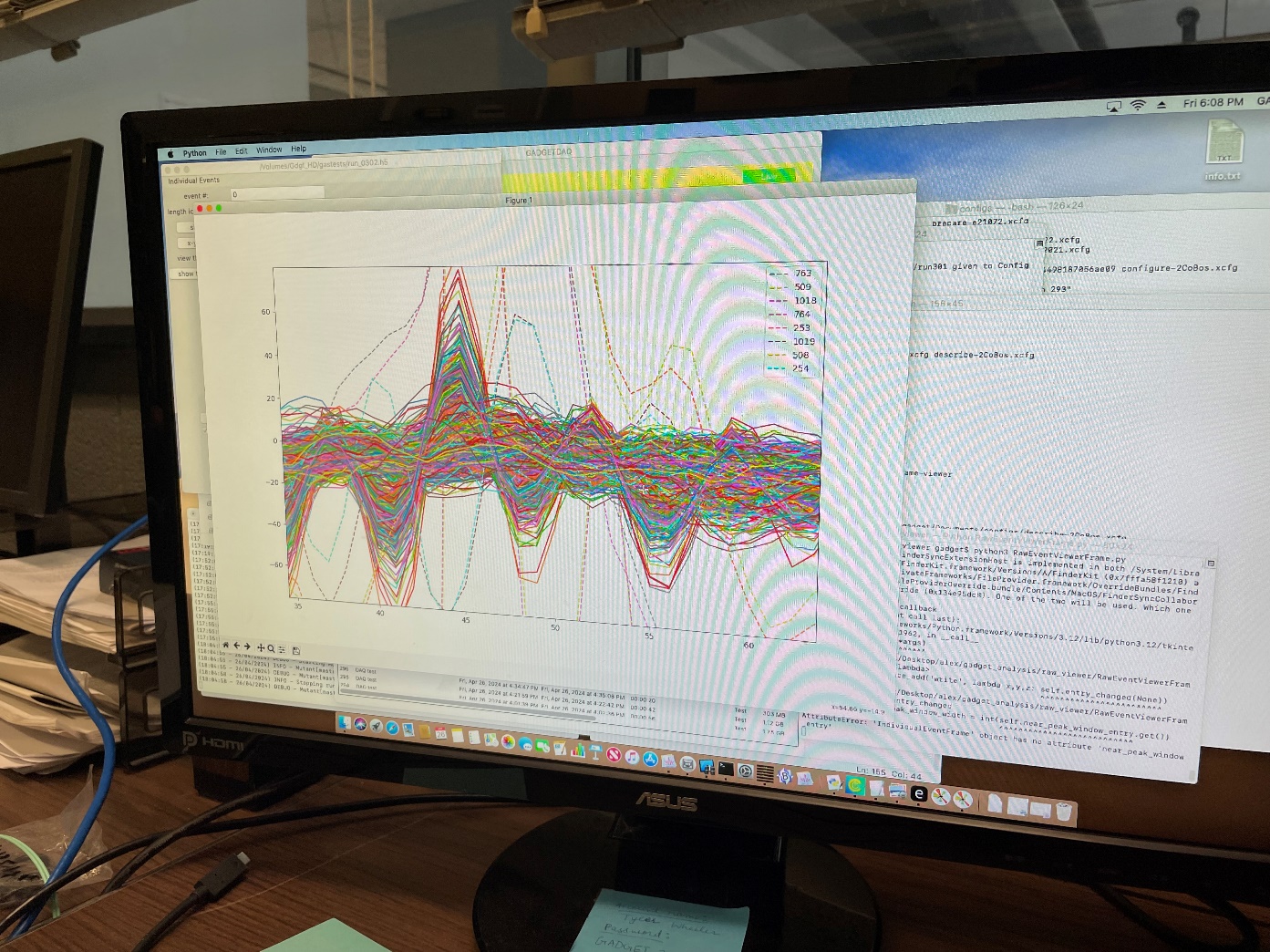 Next:
Get HA doc fully squared away so that we can operate at higher pressure
Buy extra o-ring and union for adding valve and operating at higher pressure (re-check machine shop area for the right size o-ring)